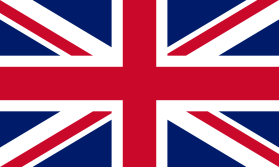 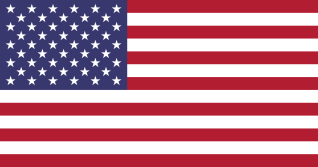 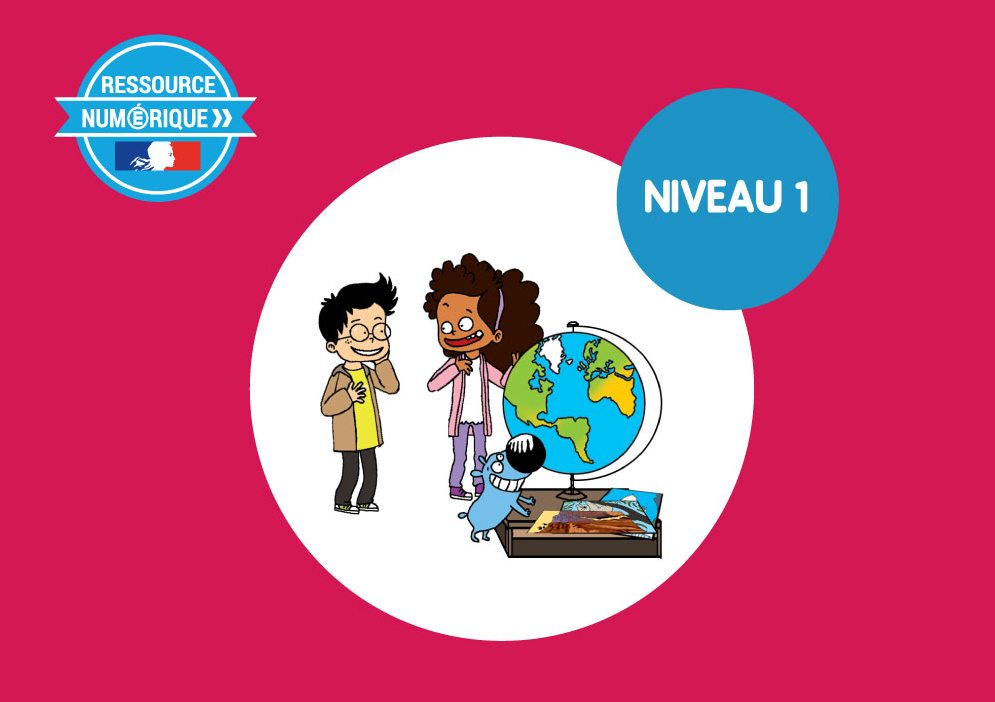 1- My Home
3.- My Pets
Step 1
Tongue Twister
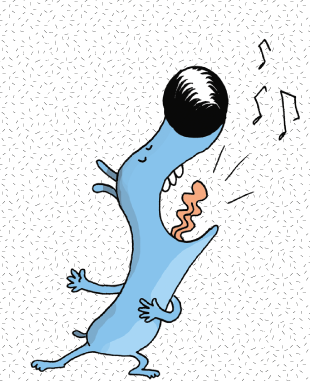 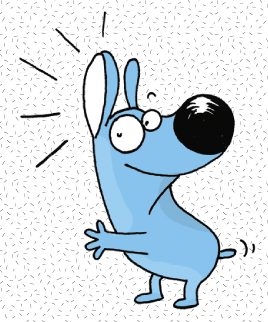 1.2 My Pets - step 1
Listen and repeat
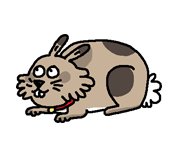 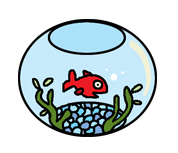 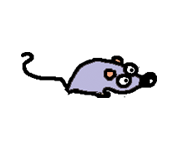 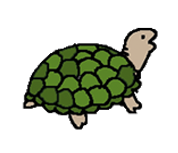 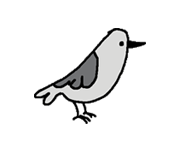 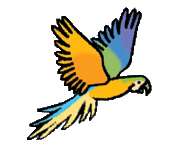 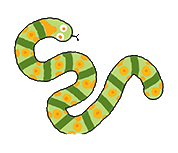 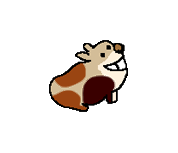 1.2 My Pets - step 1
What’s missing ?
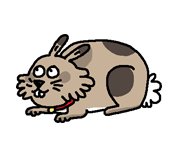 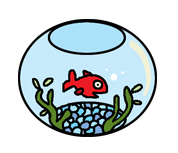 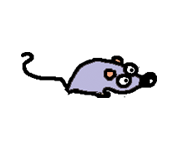 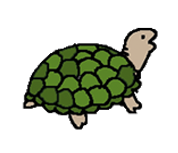 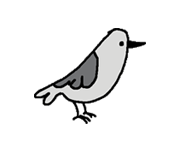 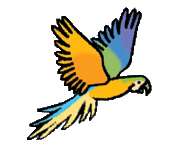 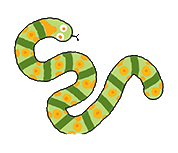 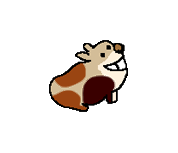 1.2 My Pets - step 1
What’s missing ?
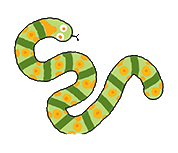 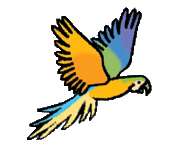 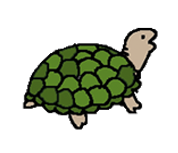 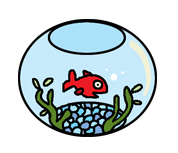 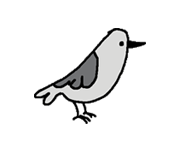 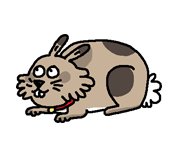 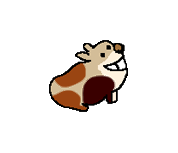 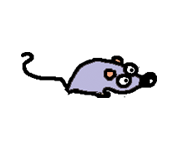 1.2 My Pets - step 1
What’s missing ?
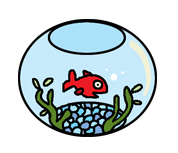 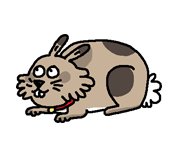 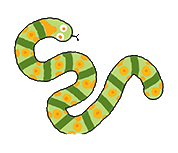 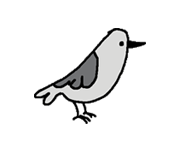 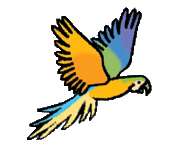 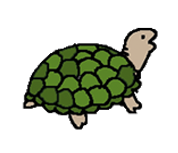 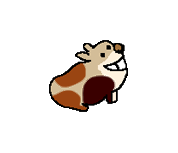 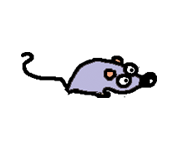 1.2 My Pets - step 1
What’s missing ?
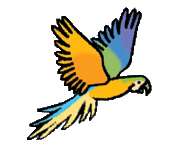 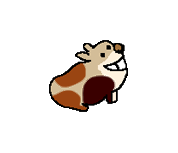 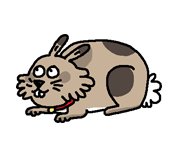 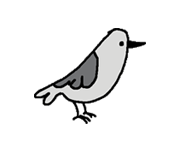 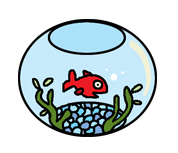 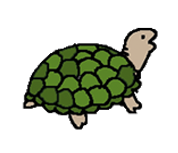 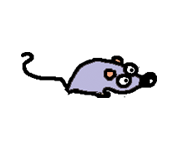 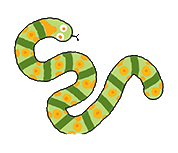 1.2 My Pets - step 1
What’s missing ?
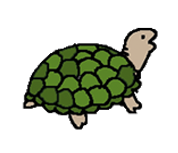 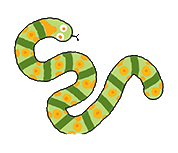 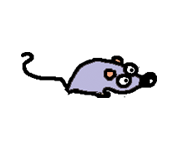 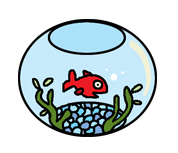 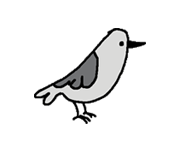 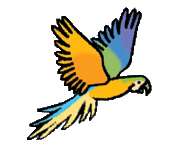 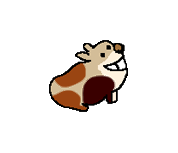 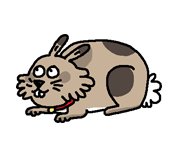 1.2 My Pets - step 1
What’s missing ?
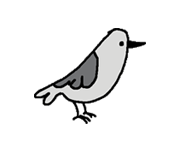 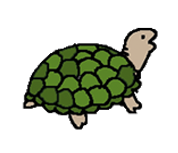 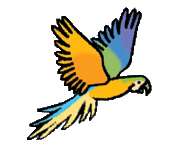 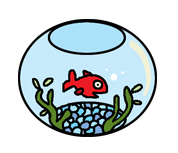 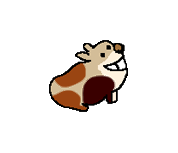 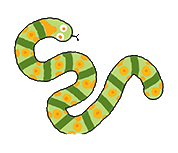 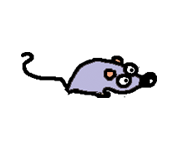 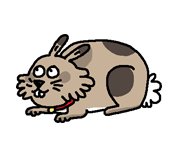 1.2 My Pets - step 1
What’s missing ?
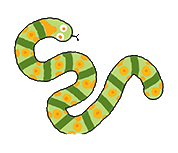 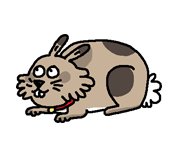 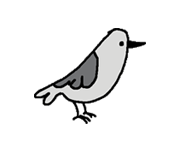 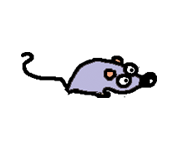 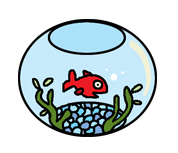 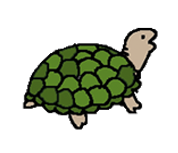 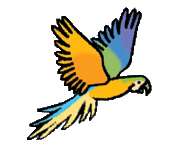 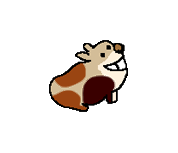 1.2 My Pets - step 1
What’s missing ?
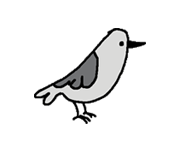 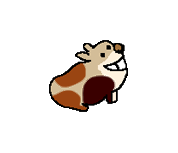 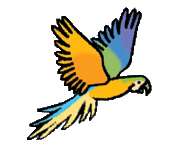 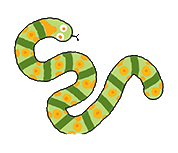 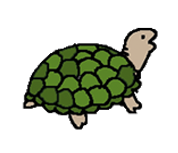 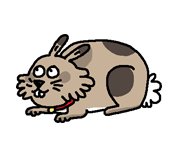 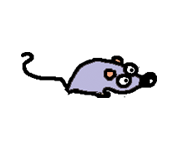 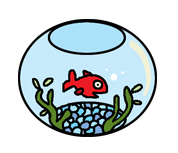 1.2 My Pets - step 1
What’s missing ?
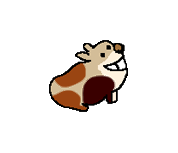 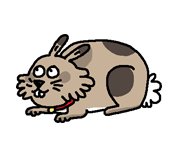 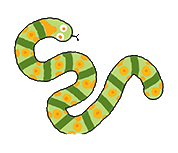 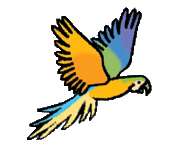 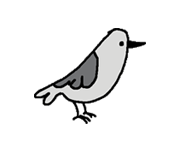 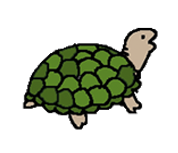 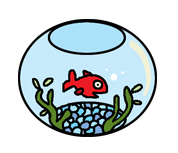 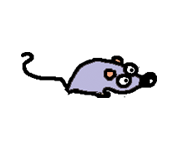 1.2 My Pets - step 1
Look and say what you can.
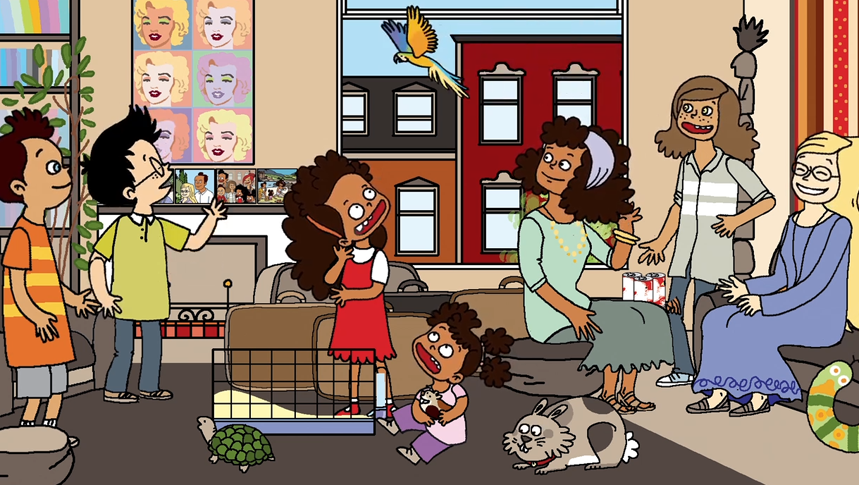 1.2 My Pets - step 1
Look, listen and describe.
1.2 My Pets - step 1
What’s missing ?
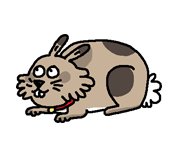 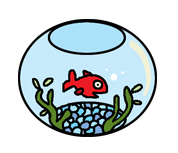 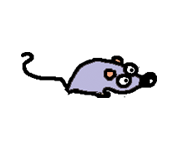 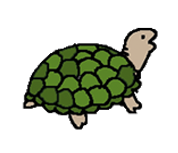 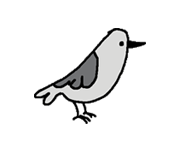 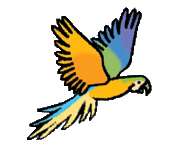 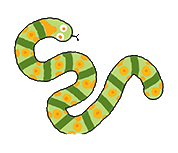 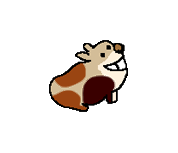 1.2 My Pets - step 1
What’s missing ?
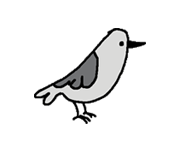 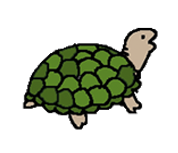 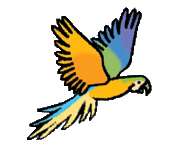 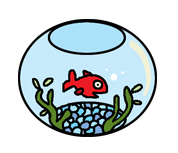 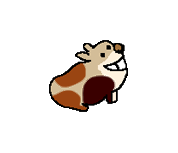 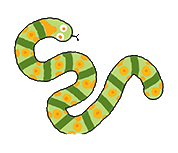 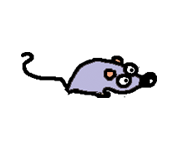 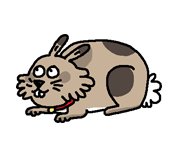 1.2 My Pets - step 1
What’s missing ?
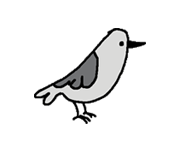 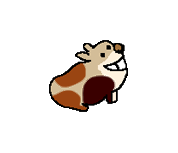 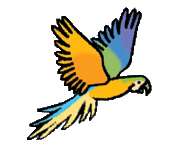 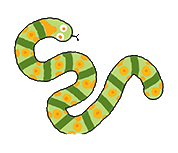 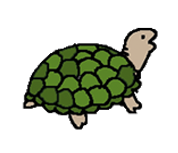 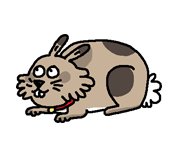 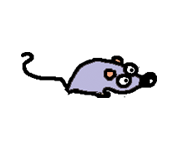 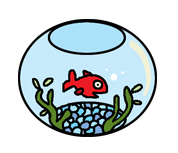 1.2 My Pets - step 1
What’s missing ?
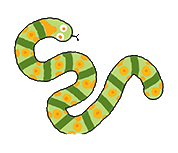 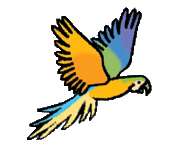 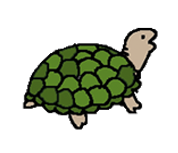 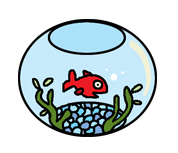 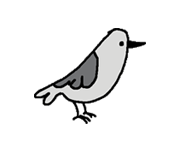 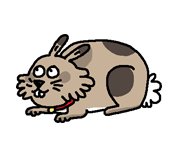 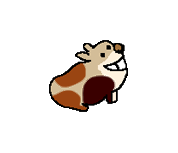 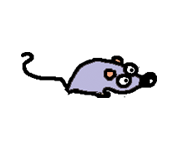 1.2 My Pets - step 1
What’s missing ?
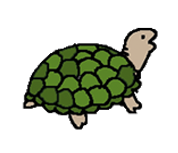 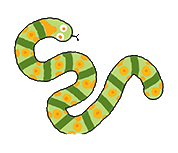 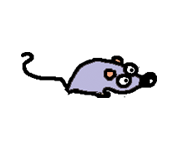 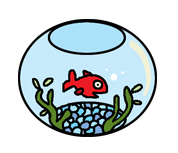 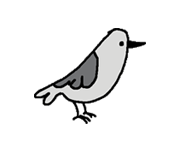 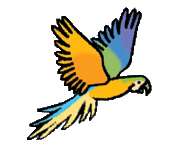 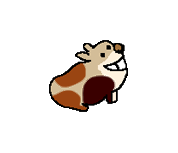 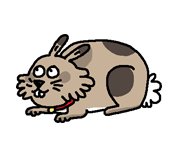 1.2 My Pets - step 1
What’s missing ?
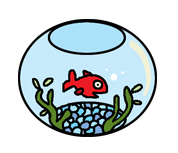 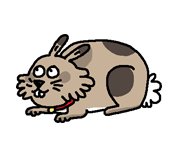 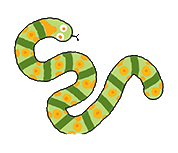 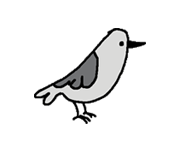 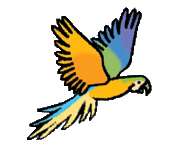 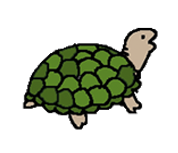 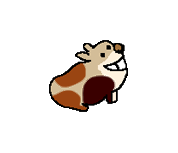 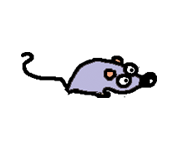 1.2 My Pets - step 1
What’s missing ?
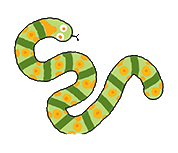 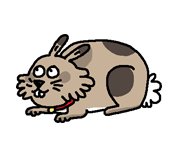 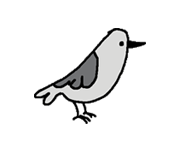 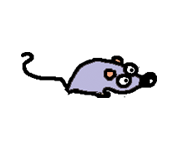 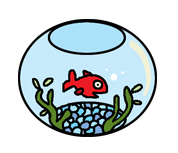 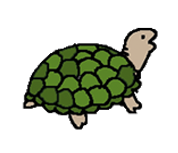 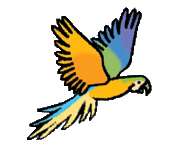 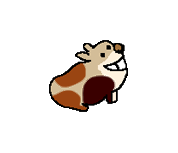 1.2 My Pets - step 1
What’s missing ?
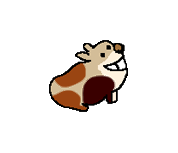 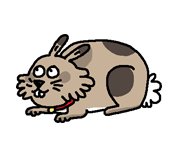 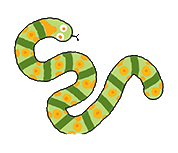 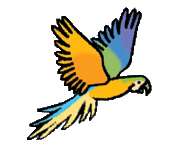 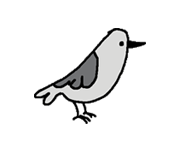 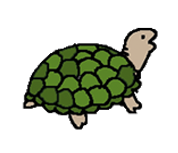 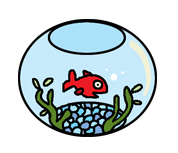 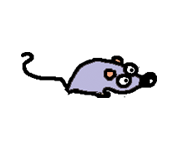 1.2 My Pets - step 1
What’s missing ?
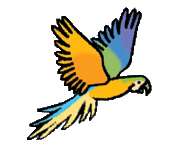 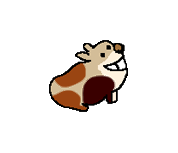 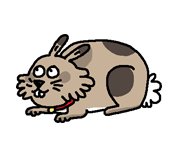 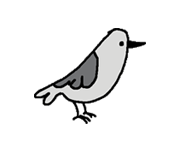 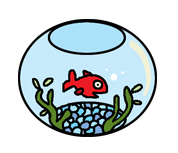 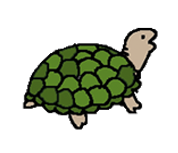 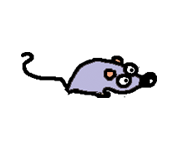 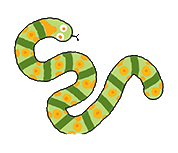 1.2 My Pets - step 1
What have we learned ?
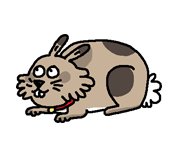 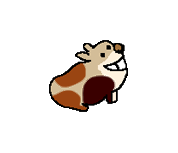 a rabbit
a guinea pig
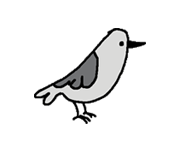 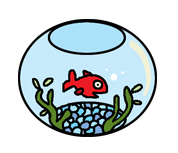 a bird
a goldfish
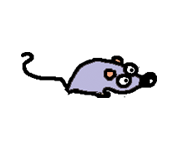 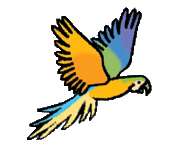 a parrot
a mouse
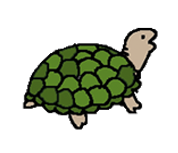 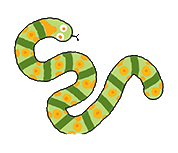 a tortoise
a snake
1.2 My Pets - step 1